Мастер-класс: «Экспериментируем, размышляем, познаём. Сберегаем своё здоровье»
Воспитатель Драган Инна Геннадиевна
Муниципальное казенное дошкольное образовательное учреждение общеразвивающего вида детский сад № 11 станицы Павловской
«Детство- пора поисков и ответов»
«Арт-объекты»
Для работы нам понадобятся
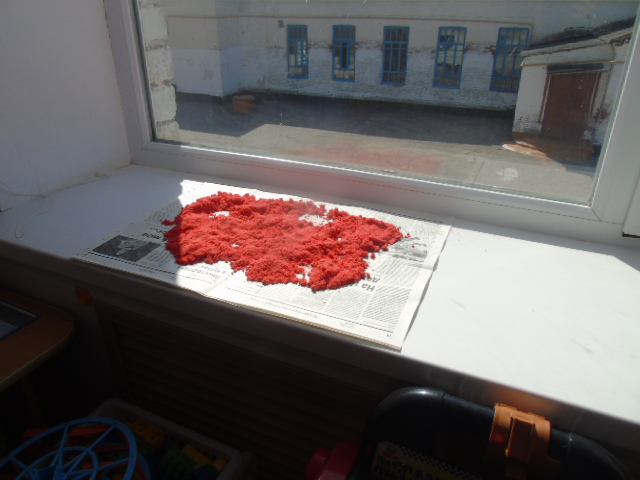 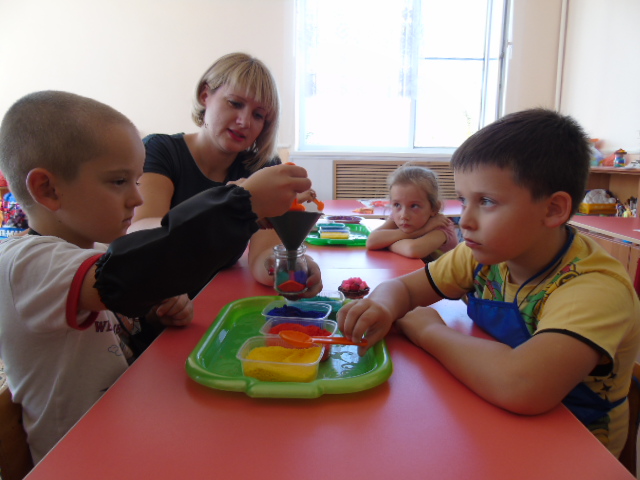 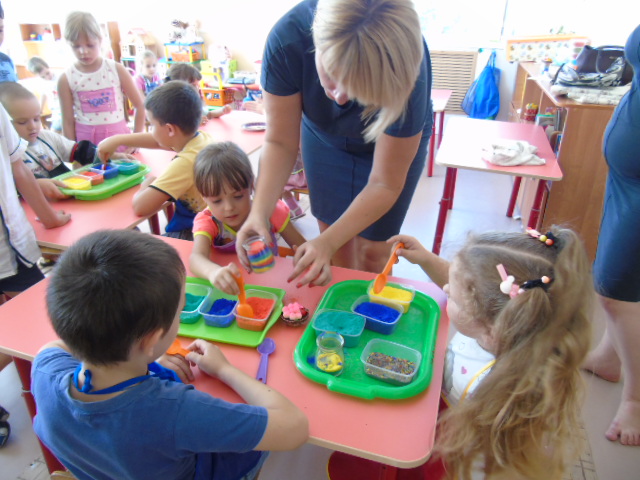 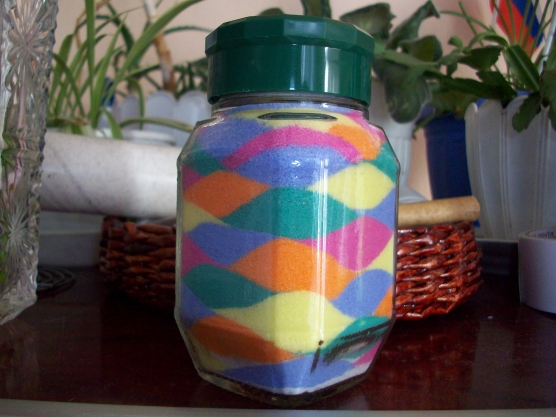 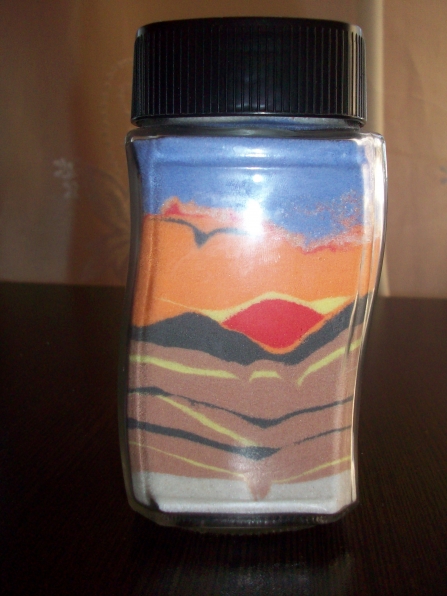